Псковский научный текст: путь к читателю
Краснова С.М., 

ПсковГУ, институт гуманитарных наук и языковых коммуникаций, бакалавриат, 
IV курс
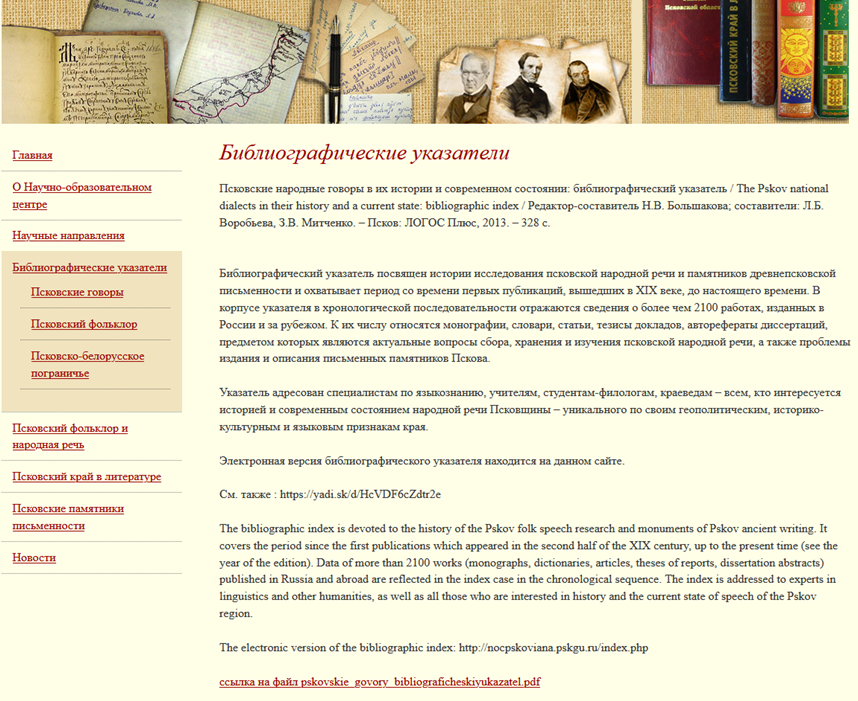 https://noc.pskgu.ru/
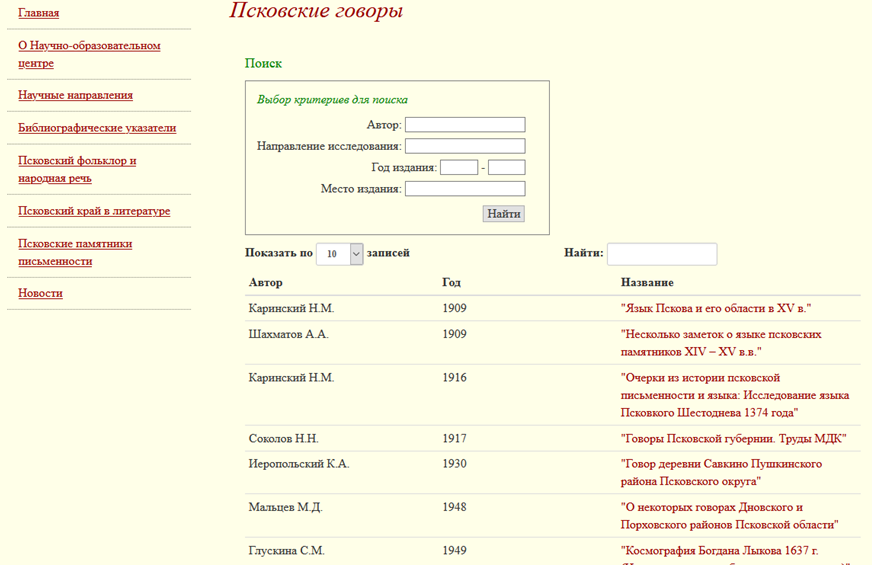 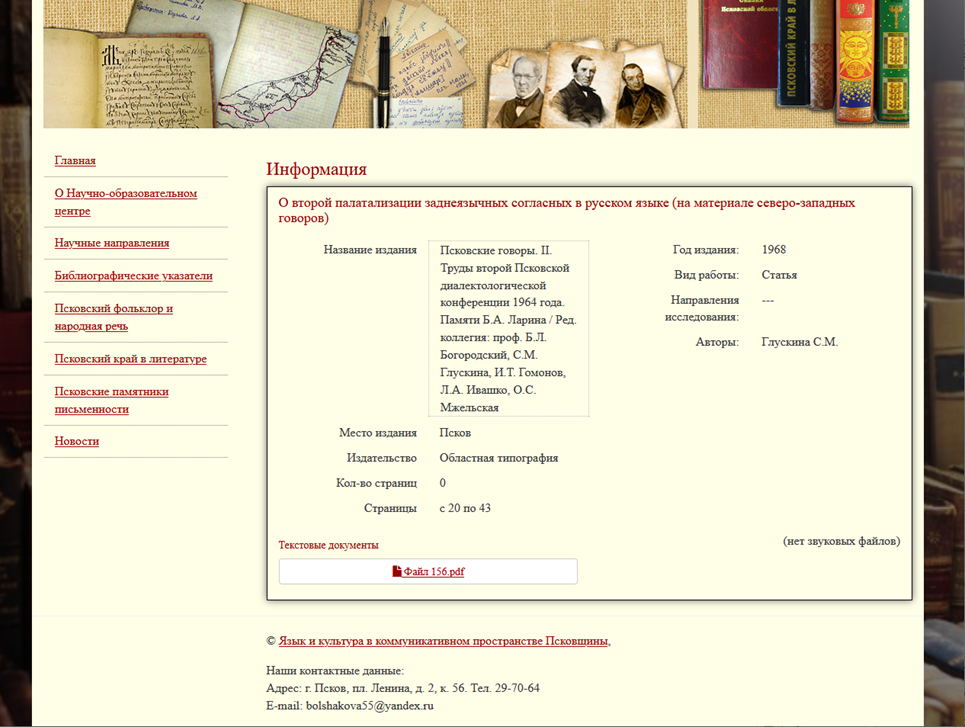 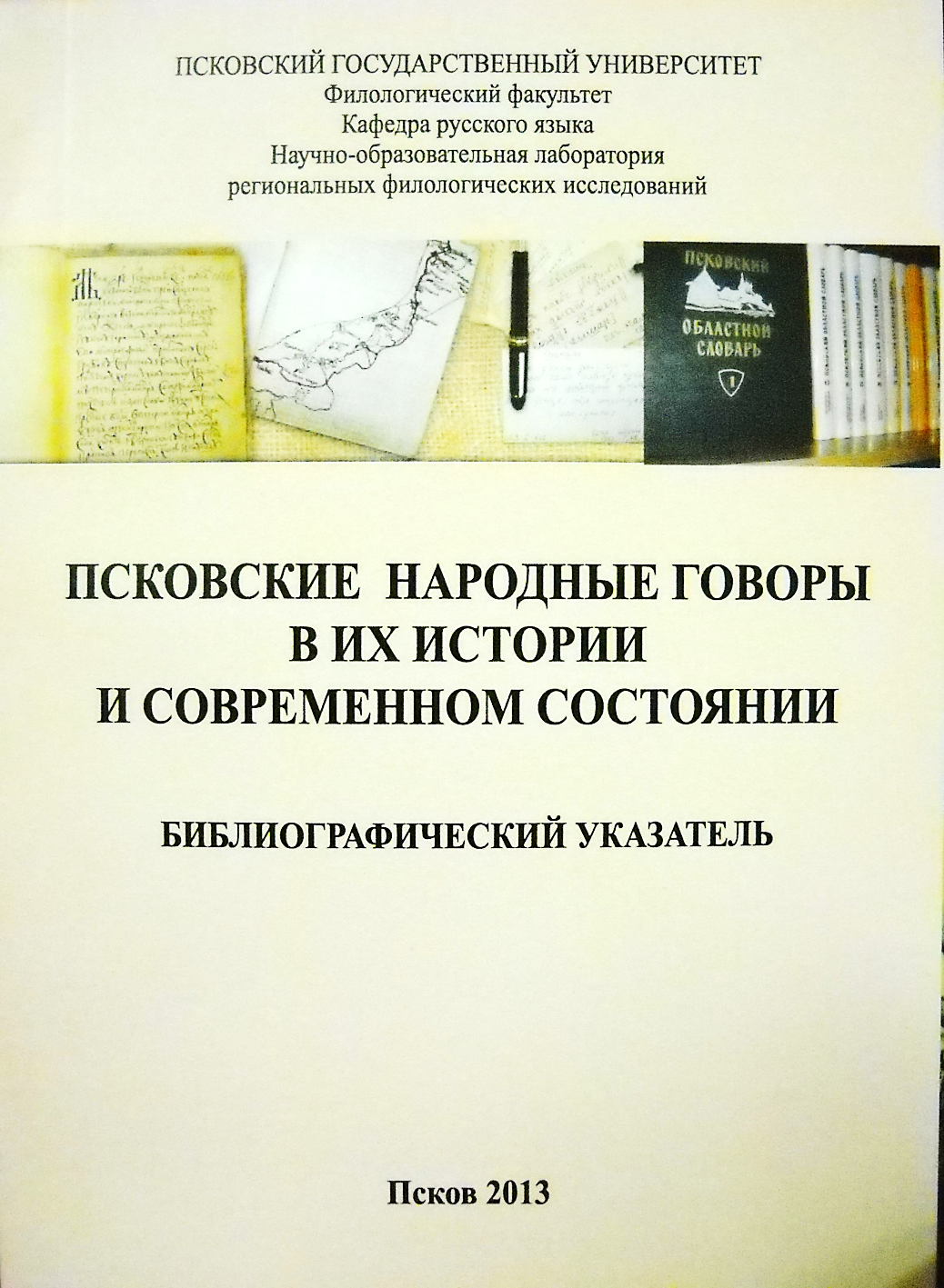 Основа ЭБД (электронной 
базы данных) сайта – 
книга: библиографический указатель
Актуальность темы
Факторы значимости исследования научного текста:

процесс глобализации;

интерес к проблемам научного текста;

малая изученность самого понятия научного текста в межкультурном и других аспектах.
Псковский научный текст
Изучение псковских говоров
основывается на исследовании общих вопросов лингвистики.
тесно связанно с работой по созданию «Псковского областного словаря с историческими данными». Вып. 1-27 (издание продолжается).
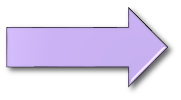 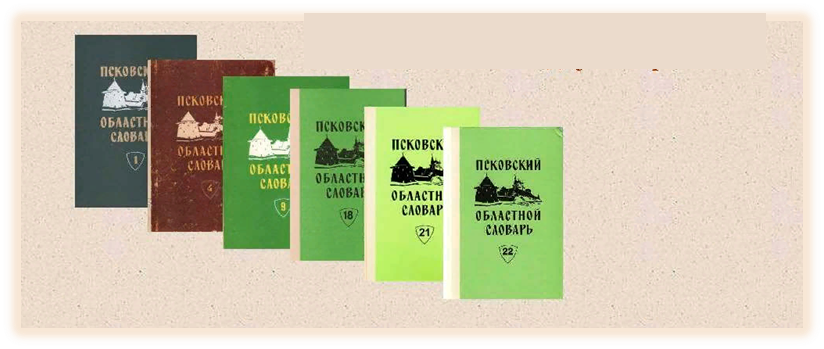 Результаты исследования
В первых сборниках внимание исследователей обращено к фонетическим и грамматическим особенностям местных говоров.

Постепенно авторы получили возможность обратиться к семантике и функционированию языковых единиц в речи. 

В большинстве представленных в сборнике работ с определенного времени рассматривается лексическая сторона языковой системы, неотделимая от человека (направление антропоцентризма).
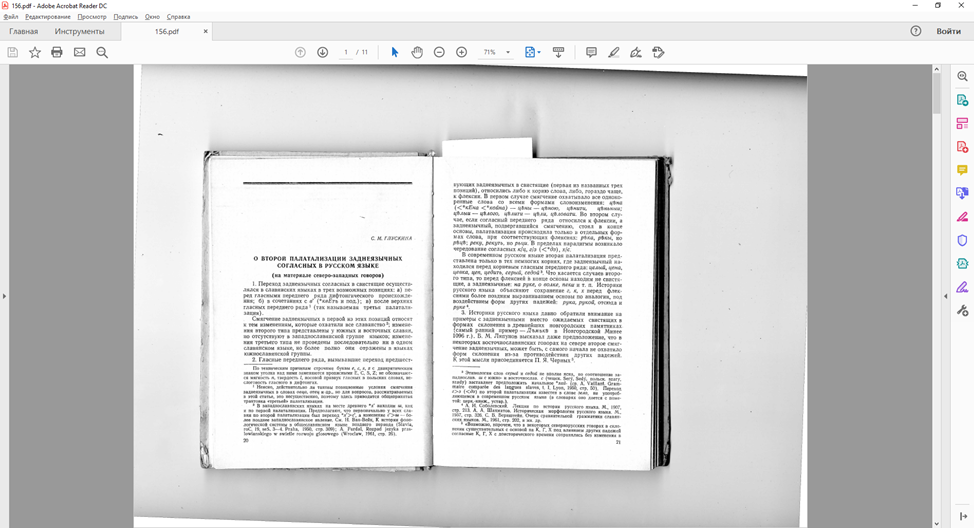 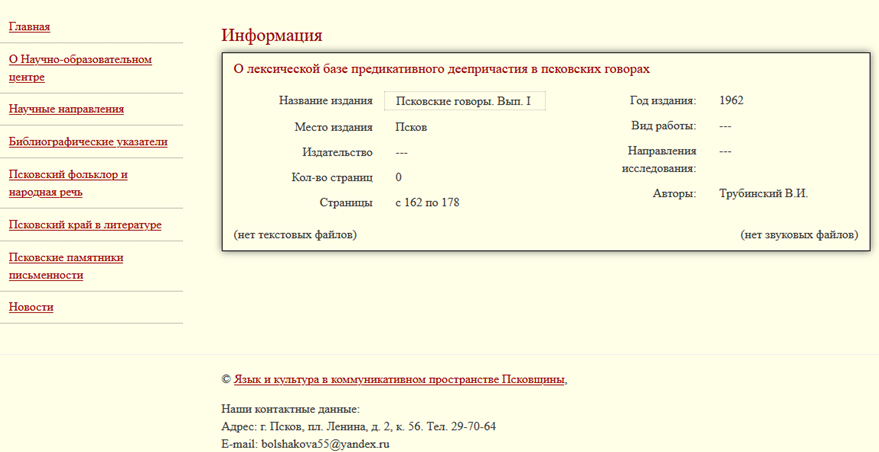 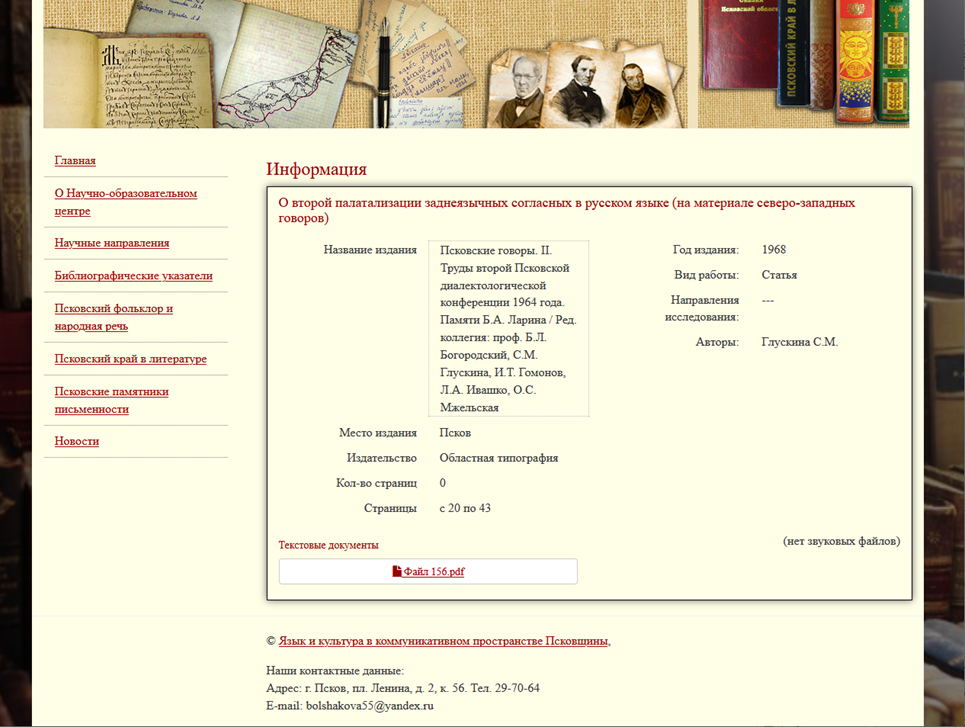 Преимущества цифрового формата материала
Компактность хранения большого количества информации

Функция быстрого поиска

Доступность

Мобильность
Актуальность результатов в решении практической задачи проекта
Определение направления научной мысли в области лингвистики (указание на тематику статей в базе) 
Создание цифровых копий статей сборников «Псковские говоры» и размещение их на сайте


Увеличение степени доступности и мобильности сборников


Рост числа обращений к серии сборников «Псковские говоры»
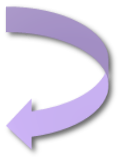 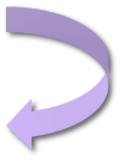 Источники и литература
1.Псковский областной словарь с историческими данными. Вып. 1–27. 
2.Псковские говоры / ред. проф. Б.А. Ларин и др. Псков: 1962. 312 с.
3.Псковские говоры / ред. проф. Б.А. Ларин и др. Псков: 1968. 270 с.
4.Псковские говоры / ред. кол.:  Б.Л. Богородский,  С.М. Глускина и др. Псков: 1973. 245 с.
5.Псковские говоры в их прошлом и настоящем: межвуз. сб. науч. тр. / ред. кол.: Л.Я.Костючук и др. Л.: ЛГПИ, 1988. 140 с.
6.Псковские говоры и их окружение: Межвуз. сб. науч. тр. / ред. Л.Я. Костючук и др. Псков: ПГПИ, 1991 (1992). 162 с.
7.Псковские говоры и их носители: (Сведения об изученности пск. нар. речи с 1945 г.) / ред. Н. В. Большакова и др. Псков: ПГПИ, 1996. 640 с.
8.Псковские говоры (Псковский областной словарь и актуальные проблемы региональной лексикографии). Псков: ПГПИ, 2001. 216 с.
9.Псковские говоры в свете актуальных проблем диалектологии: межвуз. сб. науч. тр. / ред. кол.: Л.Я. Костючук (отв. ред.), Н.В. Большакова, И.С. Лутовинова. Псков: ПГПУ, 2007. 284 с.
10.Псковские говоры и их исследователи (к 100-летию со дня рождения С. М. Глускиной и 50-летию выхода 1 выпуска «Псковского областного словаря с историческими данными»). В 2 ч. Ч. 1 / под ред. Н.В. Большаковой, Л.Я. Костючук. Псков: ЛОГОС, 2017. 420 с.
Источники и литература
11.Псковские говоры и их исследователи (к 100-летию со дня рождения С.М. Глускиной и 50-летию выхода 1 выпуска «Псковского областного словаря с историческими данными»). В 2ч. Ч.2/ под ред. Н.В. Большаковой, Л.Я. Костючук. Псков: ЛОГОС, 2017. 288 с.

12.Иванников Е.Б. Языковая рефлексия: от метатекста к рефлексиву // Проблемы истории, филологии, культуры. № 1(55). 2017. С. 337–347.

13.Кириллова И. А. Метаэлементы научной речи (на материале русских лингвистических трудов ХVIII–ХХ вв.): дис. … канд. филол. наук / СГУ им. Н.Г. Чернышевского. Саратов, 1993. С.13.
Спасибо за внимание!